“The Pursuit of Perfection”
in Antebellum America

1820 to 1860
The Age of Reform
Reasons:
The Great Awakening sparked interest that the individual could control their destiny and that “good deeds” will make the nation a better place 
The middle-class feel that they should be models of behavior for the “unmannered and ill-behaved”
Finally, women are driving forces for reform because they are no longer kept at home and now have a voice (predominantly in the church)
AGE OF REFORM
1. Ante-Bellum—1820 to 1860
Romantic age 
Reformers pointed out the inequality in society
Industrialization vs. progress in human rights
Primarily a Northern movement
Southerners refused reforms to protect slavery
Educated society through 
newspaper and public meetings
2. 2nd Great Awakening---1820’s to 1840’s
Rise of Unitarians---believed in a God of love 
heaven through good works and helping others
social conscience = social gospel  
apply Christ’s teachings to bettering society

3. Formed utopian societies = collective ownership
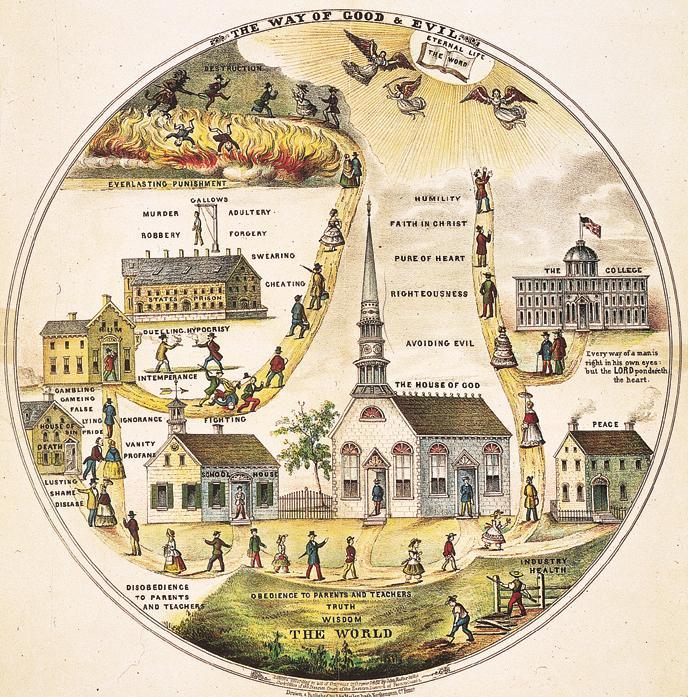 The 2nd Great Awakening
Second Great Awakening = New Religions
Society during the Jacksonian era was undergoing deep and rapid change
The revolution in markets brought both economic expansion and periodic depressions. 
To combat this uncertainty reformers sought stability and order in religion
Membership in the major Protestant churches—Congregational, Presbyterian, Baptist, and Methodist—soared
[Speaker Notes: Evangelical Protestantism was in line with the values of the early 1800s because it stressed the ability of everyone to bring about his or her salvation. 
It upheld the American belief in individualism. It also catered to a mass audience without social distinctions. The revivals reinforced the American belief in democracy and equality.]
Revivalism = Charles Finney
He rejected the Calvinist doctrine of predestination 
adopted ideas of free will and salvation to all
New form of revival
Meeting night after night to build excitement
Speaking bluntly
Encouraging women to testify in public
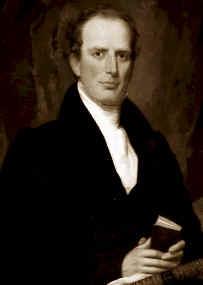 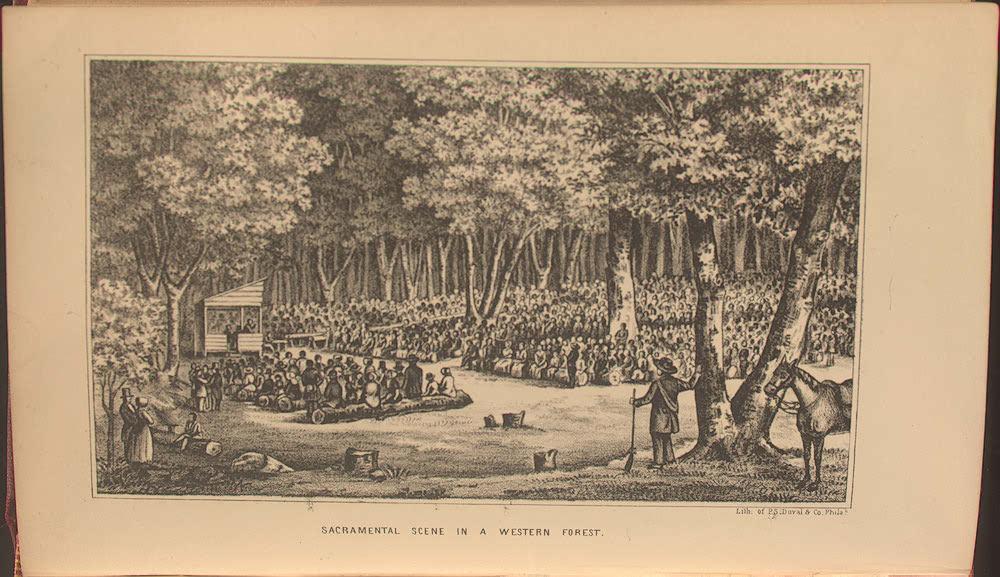 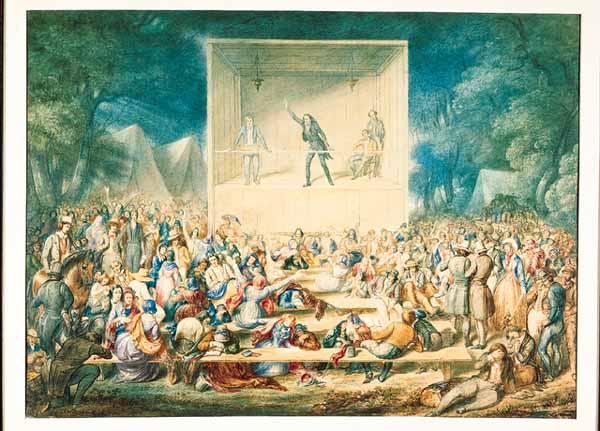 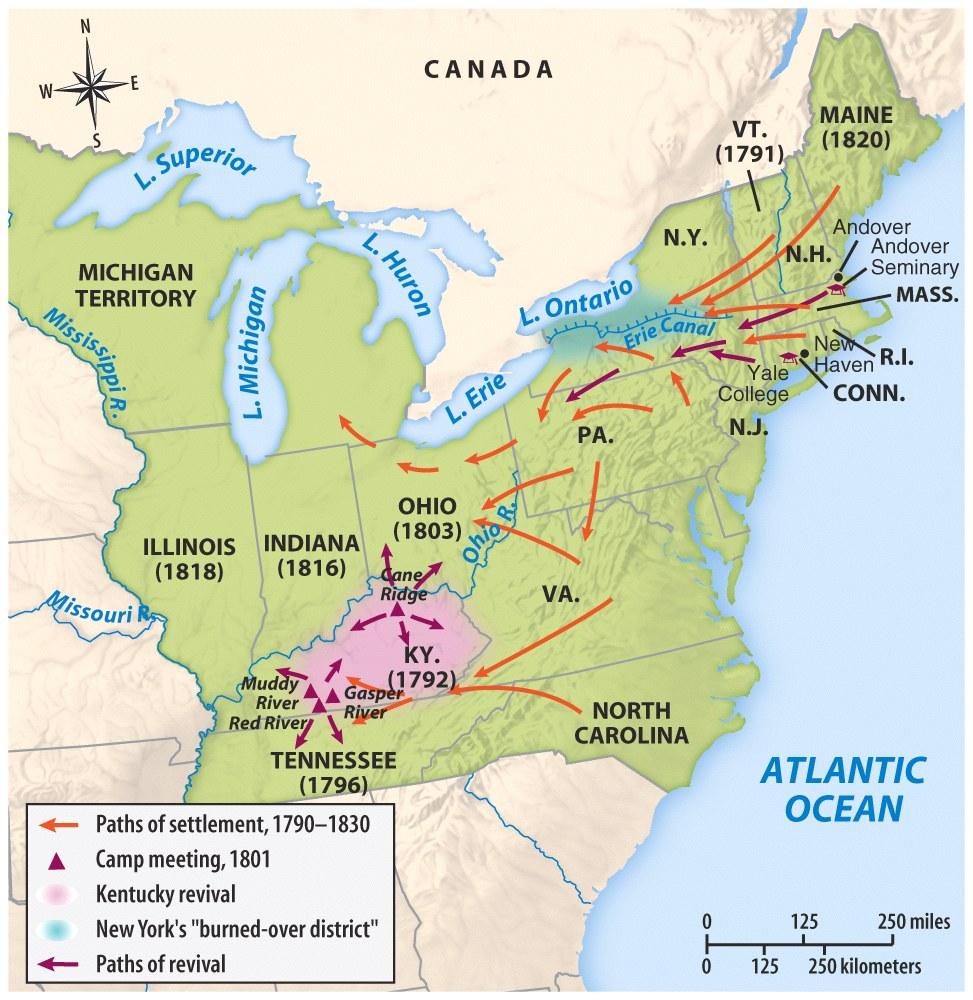 Mormons – The Church of Jesus Christ of Latter-Day Saints
While the Protestant revivals sought to reform individual sinners, others sought to remake society at large
Joseph Smith 1830
		NY to OH to MO to IL
		Murdered by mob in IL
Brigham Young leads to Utah
Practice cooperative socialism
Practices Polygamy
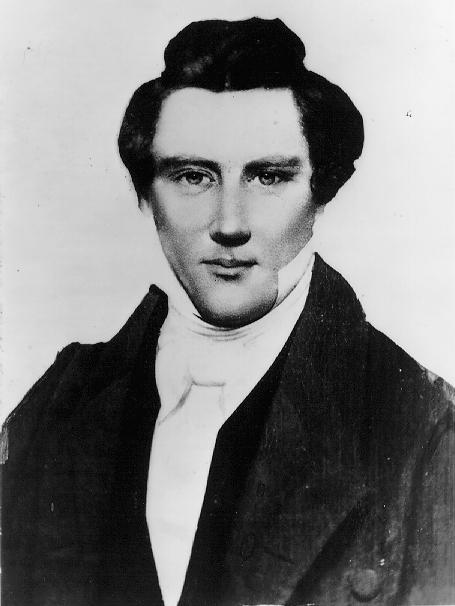 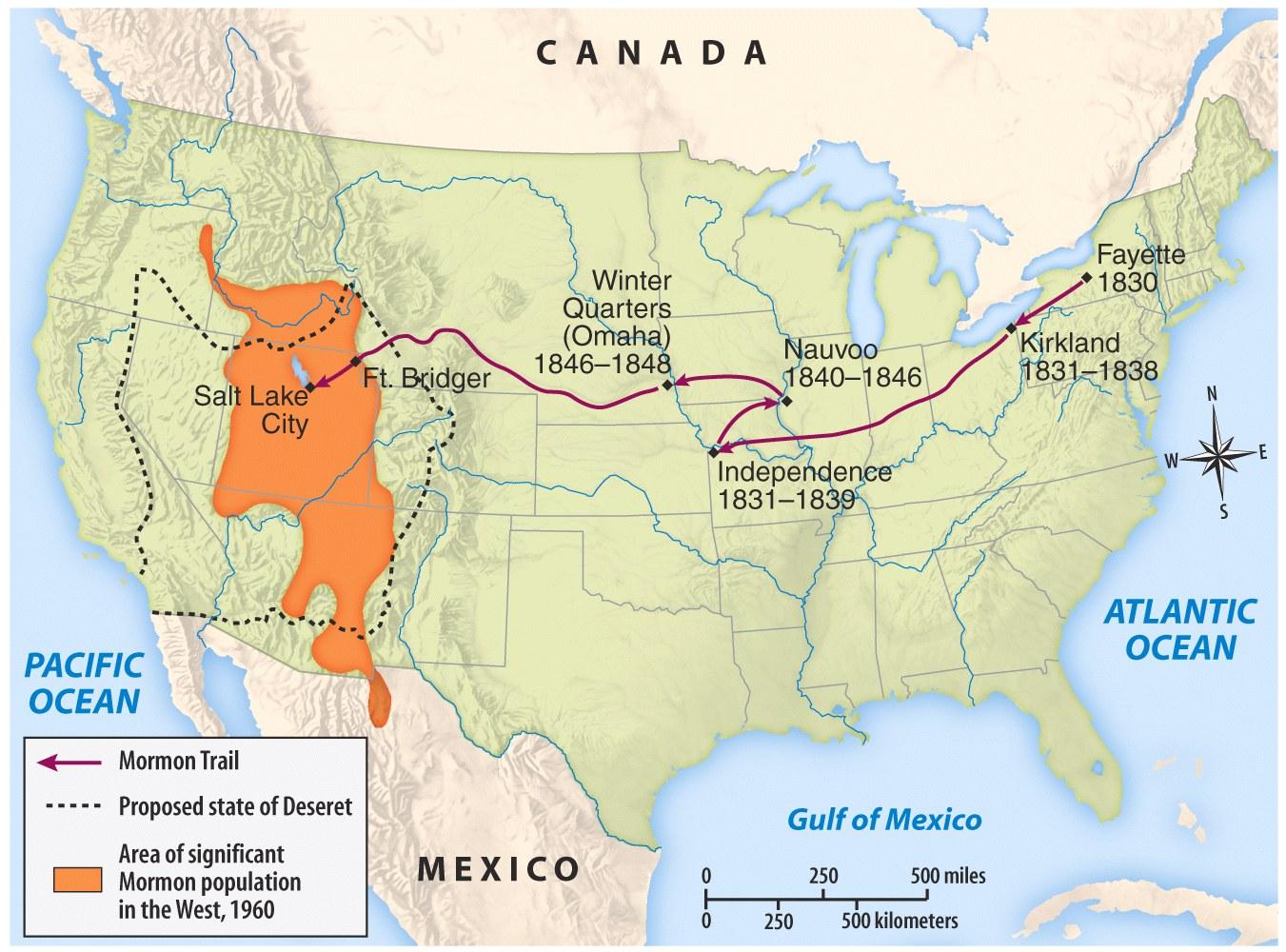 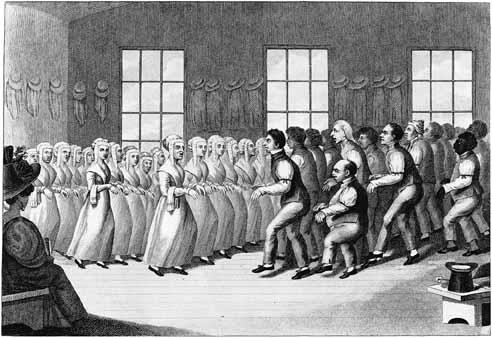 The Shakers
Ann Lee – 1774 
The Shakers used dancing as a worship practice
Lacking any natural increase, membership began to decline after 1850, from a peak of about 6000 members
Shaker Meeting
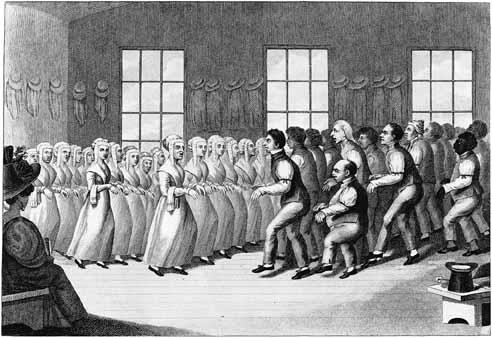 Utopian Communities
The Oneida Community
Brook Farm
New Harmony
Transcendentalists
[Speaker Notes: The Oneida community (founded by John Humphrey Noyes)– opposite of the Shakers, “complex marriages and highly regulated group sexHowever men were not allowed to get women pregnant, only Noyes could do that.  Today the Oneida Silverware Company is all that is left]
The Oneida CommunityNew York, 1848
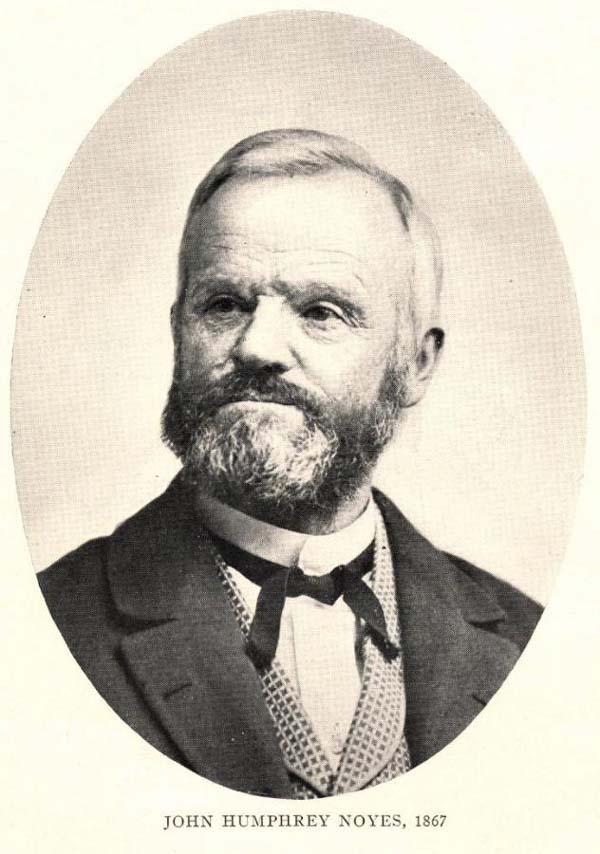 Millenarianism --> the 2nd coming of Christ had   already occurred.
Humans were no longer   obliged to follow the moral   rules of the past.
all residents married   to each other.
carefully regulated  “free love.”
John Humphrey Noyes(1811-1886)
George Ripley (1802-1880)
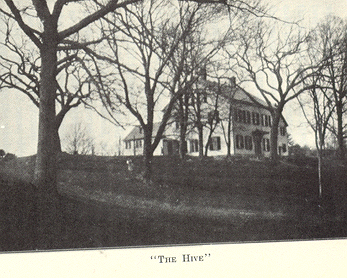 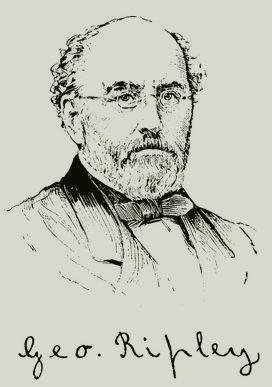 Brook FarmWest Roxbury, MA
Robert Owen (1771-1858)
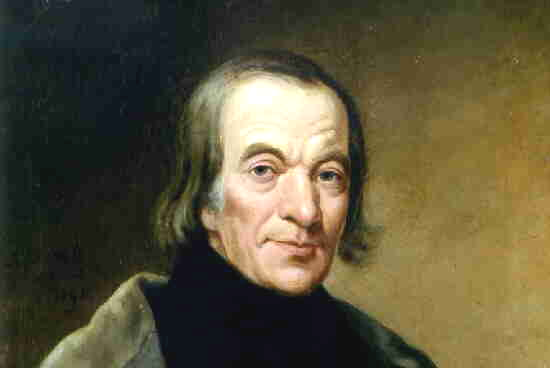 Utopian Socialist
“Village of Cooperation”
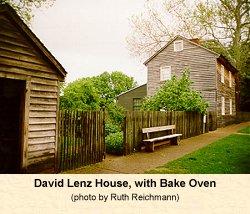 New Harmony, IN
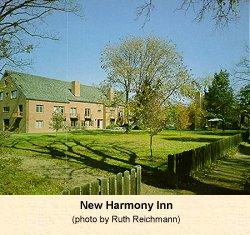 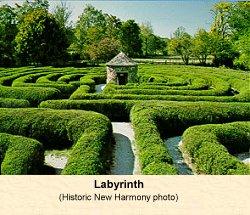 Original Plans for New Harmony, IN
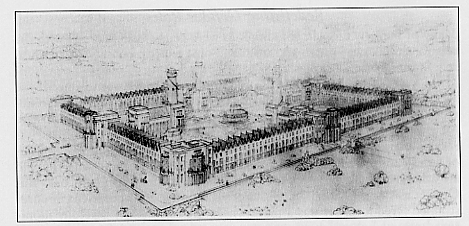 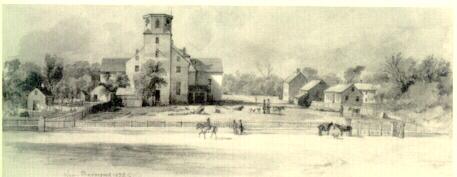 New Harmony in 1832
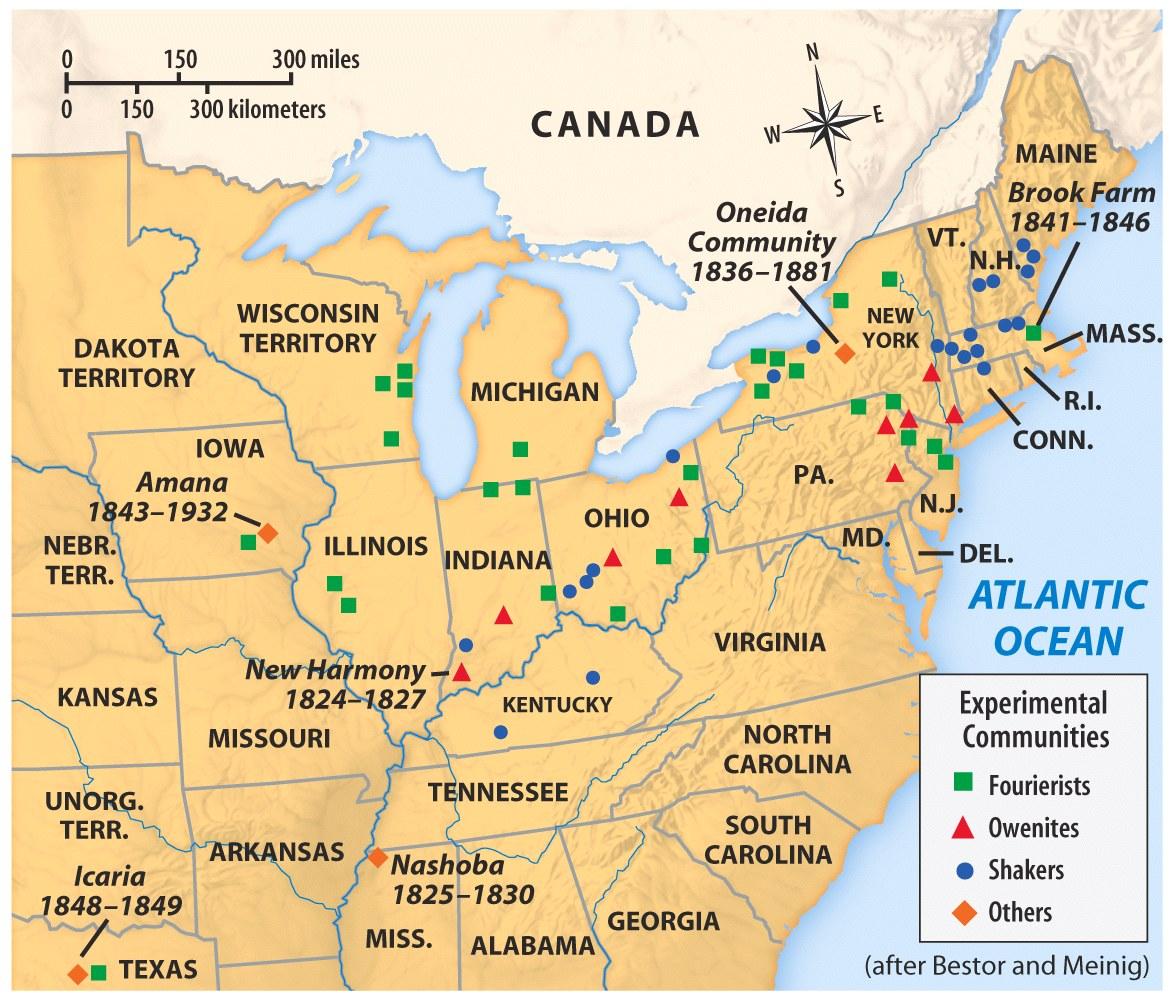 Transcendentalism
“Liberation from understanding and   the cultivation of reasoning.”
“Transcend” the limits of intellect   and allow the emotions, the SOUL,  to create an original relationship  with the Universe.
Transcendentalist Intellectuals/WritersConcord, MA
Ralph Waldo
Emerson
Henry David
Thoreau
Nature(1832)
Resistance to Civil Disobedience(1849)
Self-Reliance (1841)
Walden(1854)
“The American Scholar”  (1837)
The Second Great Awakening
“Spiritual Reform From Within”[Religious Revivalism]
Social Reforms & Redefining the Ideal of Equality
Education
Temperance
Abolitionism
Asylum &Penal Reform
Women’s Rights